Assessing 3-D Printers: Methods of Image Alignment and Metric Construction
Dustin Wright, Jeremy Tillay, and Brandon Oubre
Louisiana State University
Introduction
A Preliminary Approach to Image Alignment (cont.)
The Construction of a Metric
The goal of this project is to develop a metric to compare two 3-D printers. To do this, we will construct an ideal image in the form of a three dimensional intensity matrix from the information encoded in an STL (Standard Tessellation Language) file, and compare it to real-world data, taken from scans of the 3-D printed test object, by designing an appropriate metric. First we must align the images, and then compare how similar they are when aligned as closely as possible.
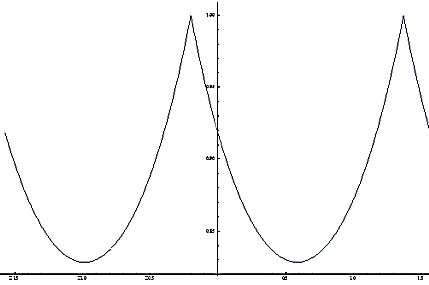 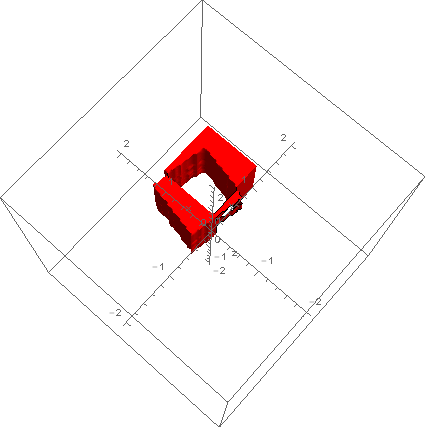 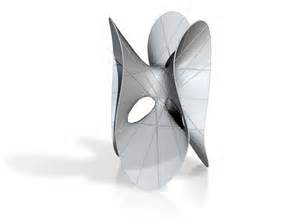 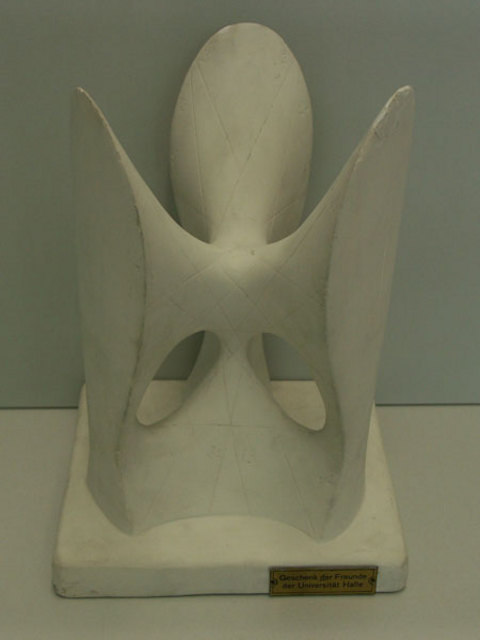 A Preliminary Approach to Image Alignment
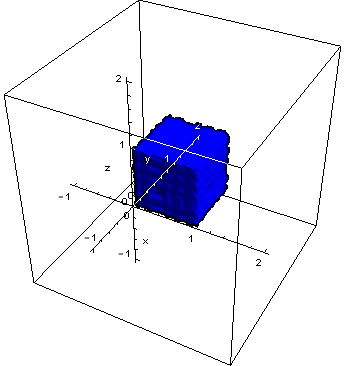 An Alternate Approach to Image Alignment
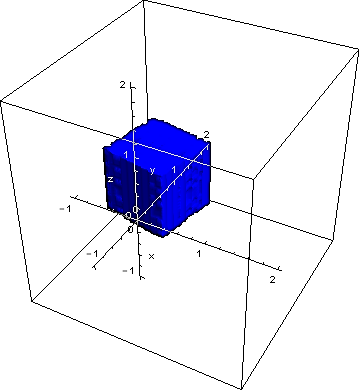 Conclusions
The hardest part of comparing a 3D object to its STL file is the alignment of the two objects, and there are many promising ways to do this with different tradeoffs for different methods. 

One algorithm was coded for this project, though it could substantially benefit from computational improvements. 

We have developed some sample metrics, but there are a variety of different metrics that could be developed to emphasize different features.